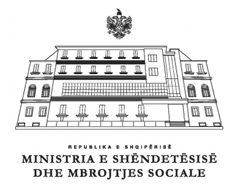 MINISTRIA E SHËNDETËSISË DHE MBROJTJES SOCIALE
“PËR DISA SHTESA DHE NDRYSHIME NË VENDIMIN E KËSHILLIT TË MINISTRAVE NR. 111, DATË 23.2.2018, “PËR KRIJIMIN DHE FUNKSIONIMIN E FONDIT SOCIAL”

SHKURT 2024
Zëvendësministër, Znj.Denada Seferi, MSHMS
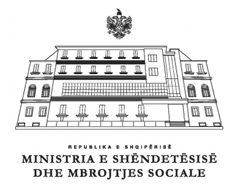 MINISTRIA E SHËNDETËSISË DHE MBROJTJES SOCIALE
Rëndësia e projektaktit
Projekt vendimi është me rëndësi për të mundësuar garantimi i ngritjes së mekanizmit financiar të Fondit Social, si një mekanizëm aktiv dhe efektiv në të gjitha Njësitë e Vetëqeverisjes Vendore (NJVQV), si program buxhetor më vete, sipas një kodifikimi të përcaktuar në buxhetin vendor. 
.
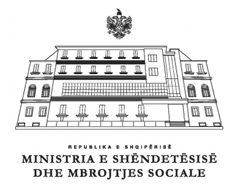 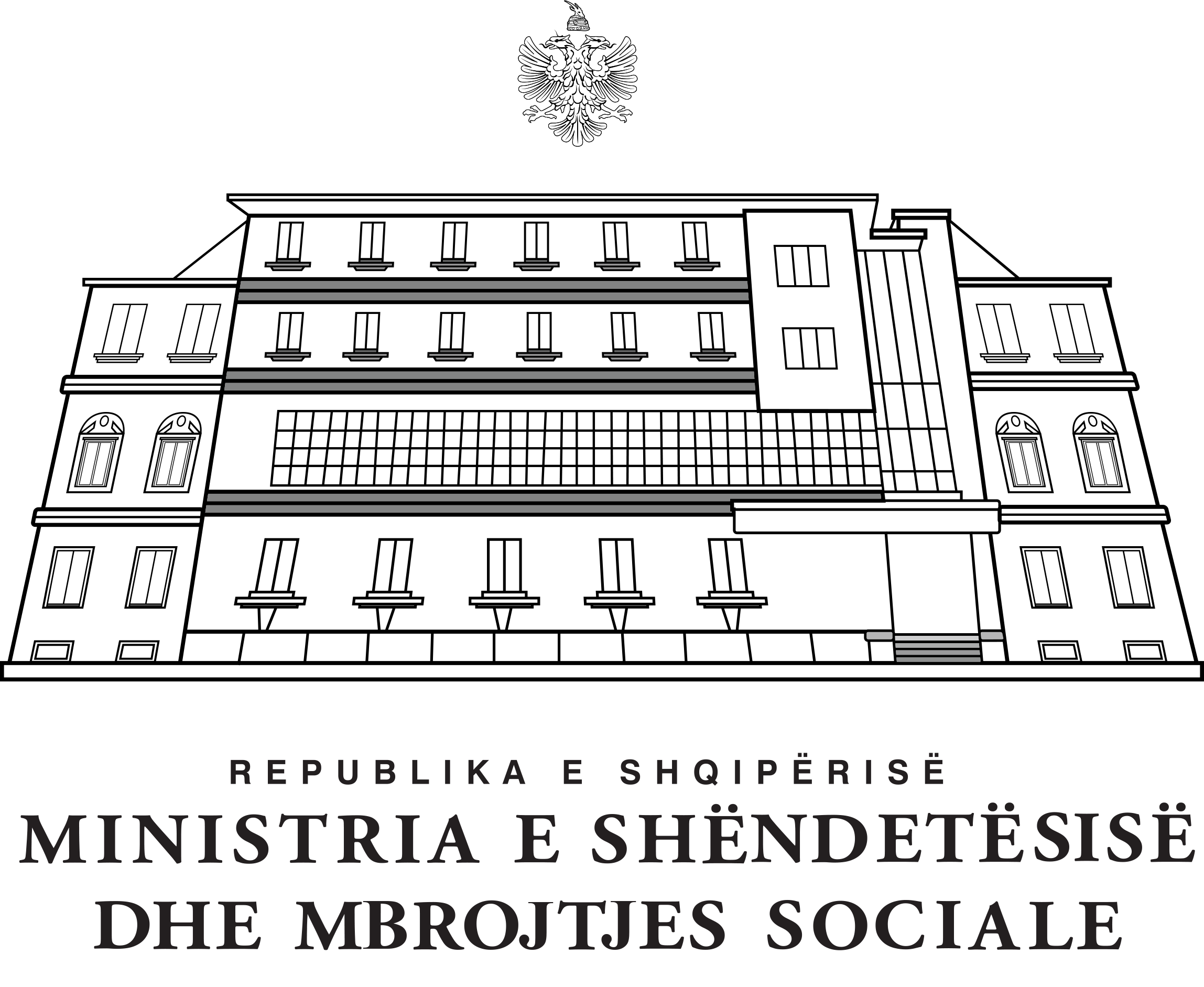 MINISTRIA E SHËNDETËSISË DHE MBROJTJES SOCIALE
Synimi Kryesor i shkrimit të projektaktit
Ngritjen dhe funksionimin efektiv të fondit social në nivel vendor duke iu krijuar mundësinë NJVQV për të administruar fondet e transferuara në programin e Fondit Social për realizimin e produkteve dhe shërbimeve të planifikuara prej tyre në periudha 3 vjeçare. 
Mundësinë e planifikimit më të mirë buxhetor në nivel vendor të fondeve vendore për efekt të Fondit Social, gjë që do të garantonte më shumë mbështetje për ngritjen e shërbimeve të reja dhe përmirësim të atyre ekzistuese me fonde si nga financat vendore, ashtu edhe nga pushteti qendror. 
Administrimin dhe monitorimin më të mirë të financave të vetëqeverisjes vendore në drejtim të shërbimeve të kujdesit shoqëror. 
Garantimin e qëndrueshmërisë së shërbimeve të ngritura me mbështjetjen financiare të pushtetit qendror, përmes parashikimit të shpenzimeve buxhetore të dedikuara nga buxheti i Bashkive për vazhdueshmërinë e ofrimit të shërbimeve të ngritura në nivel bashkie.
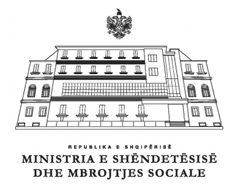 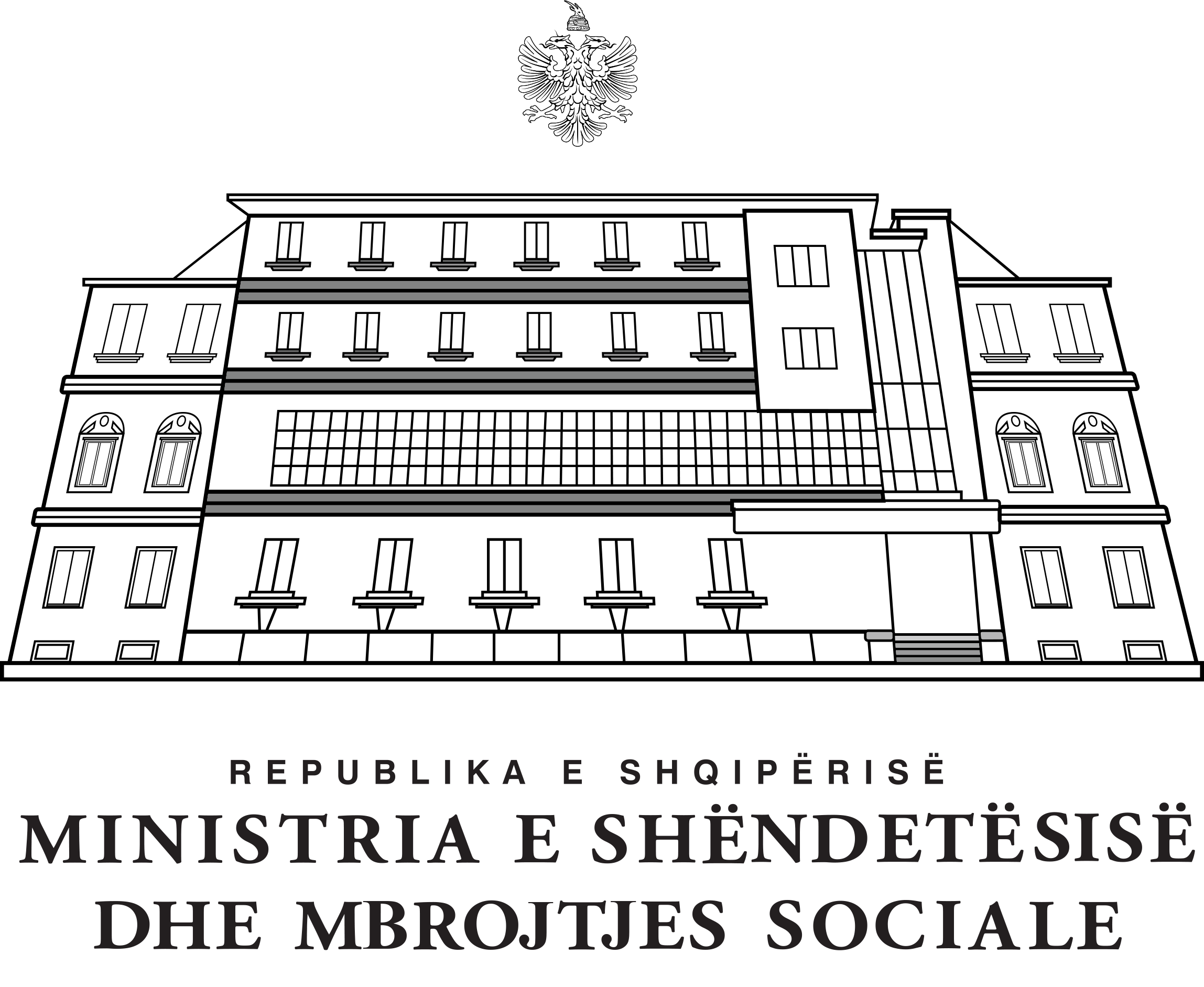 MINISTRIA E SHËNDETËSISË DHE MBROJTJES SOCIALE
OBJEKTIVAT STRATEGJIKË
FALEMINDERIT!